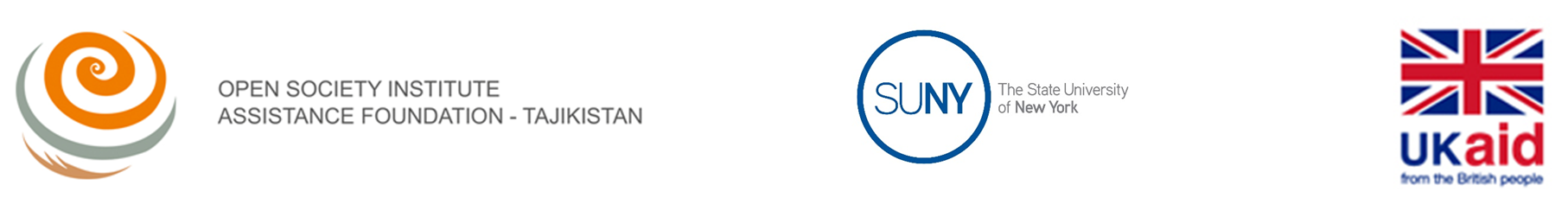 «БУҶЕТ- ИМКОНИЯТҲОИ ИШТИРОКИ ҶОМЕАИ ШАҲРВАНДӢ. МОҲИЯТ ВА ТАҶРИБАИ БАЙНАЛМИЛАЛӢ»
Шолпан Айтенова, 28 сентябрИ СОЛИ 2017 .
БУҶЕТИ КУШОДА
БАРОИ ЧӢ?

Агар суханро ба назр нагирифтӣ ба суят санг меандозанд
Барои чӢ?
МУКОЛАМА ва иштироки шаҳрвандон
Маънои онро надорад : 
 Иштироки ҳама  
 Иштирок ба ҳар муносибате  
 Аз даст додани назорат  
 Ноил шудан ба тавофуқ дар ҳама масъалаҳо 
 Ҳар касе тасмим мегирад
МУКОЛАМА ва иштироки шаҳрвандон
Маънои онро дорад  : 
Идоракунии интизориҳо 
Иртиботи дуҷониба(аксуламал) 
Ҷавобгуй ба талабот будан (на муносибати қолабӣ )
Масъулияти ҳамагонӣ барои руйдодҳо
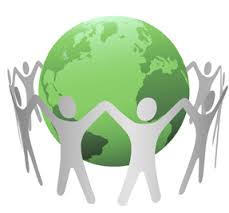 Парадокси иштироки ҷамъиятӣ
Ҳукумати кушодаи қазоқистон STATUS QUO
ШАКЛҲОИ ҲАМКОРӢ
1. Буҷети шаҳрвандӣ 
2. Аудити иҷтимоӣ 
3. Буҷети мушоракавӣ
4. Шунидҳои ҷамъиятӣ
5. Аксуламлҳои онлайнӣ
БАХШИ «ХУКУМАТИ КУШОДА»
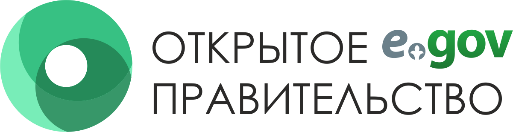 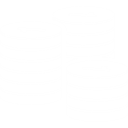 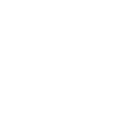 Ҳукумати кушода 
www.open.egov.kz
ПОРТАЛИ додаҳои боз 
 
www.data.egov.kz
Буҷети кушода 
www.budget.egov.kz
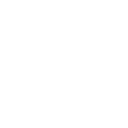 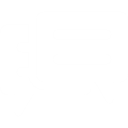 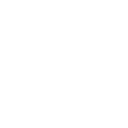 Арзёбии самаранокии кори мақомотҳои давлатӣ 
www.effectiveness.egov.kz
ДИАЛОГИ  КУШОДА 
www.dialog.egov.kz
САНАДУ МЕЪЁРҲОИ ҲУҚУҚИИ КУШОДА 
www.legalacts.egov.kz
ТАШАББУСҲОИ КУШОДАГӢ ДАР  тшси-и Қазоқистон /EITI
Татбиқи ТШСИ дар Қазоқистон аз соли  2005 бо ибтикори Сарвари давлат* Н. А. Назарбаев шуруъ шуд. Ин барнома  манзалати баланди дорои хусиятҳои байналмилалӣ.,сиёсӣ ва зидди фасод дошта, ба шафоффияти даромади ширкатҳо ва ҳукумат дар соҳаи истихроҷ, ки ба аҳоли дастрасанд , равона шудааст  
Дар сатҳи қонунгузорӣ базаи меъёрие ҷорӣ гардидааст, ки истихроҷкунандагонро барои риояи шартҳои Тафоҳумнома оид ҳамдигарфаҳмии ташаббусҳо вазифадор менамояд  ва оид ба андоз ва дигар пардохтҳо дар буҷаи кишвар, ки аз ҷониби аудит тасдиқ шудаанд ва ба стандартҳои байналхалқи мувофиқанд, гузориш медиҳад .
Иловатан, аз ӣбуҷети давлат ҳамасола барои таҳияи ҳисоботи милли оид ба ТШСИ, ки аз ҷониби ширкатҳои аудитории мустақил гузаронида мешавад, маблағ  ҷудо  мешавад
Ҳисоботи ТШСИ барои соли 2005  http://www.geology.gov.kz/ru/ipdo
Ҳисоботи ТШСИ барои соли 2014 http://www.geology.gov.kz/ru/ipdo
Ҳисоботи ТШСИ барои соли 2014  / ЕГСУ
Таҷрибаи ҷаҳонии диалоги ҳукумати шаҳр ва сокинони он
Imaginons Paris (Париж, муҳокимаи нақшаи стратеги рушди шаҳр бо шаҳрвандон )
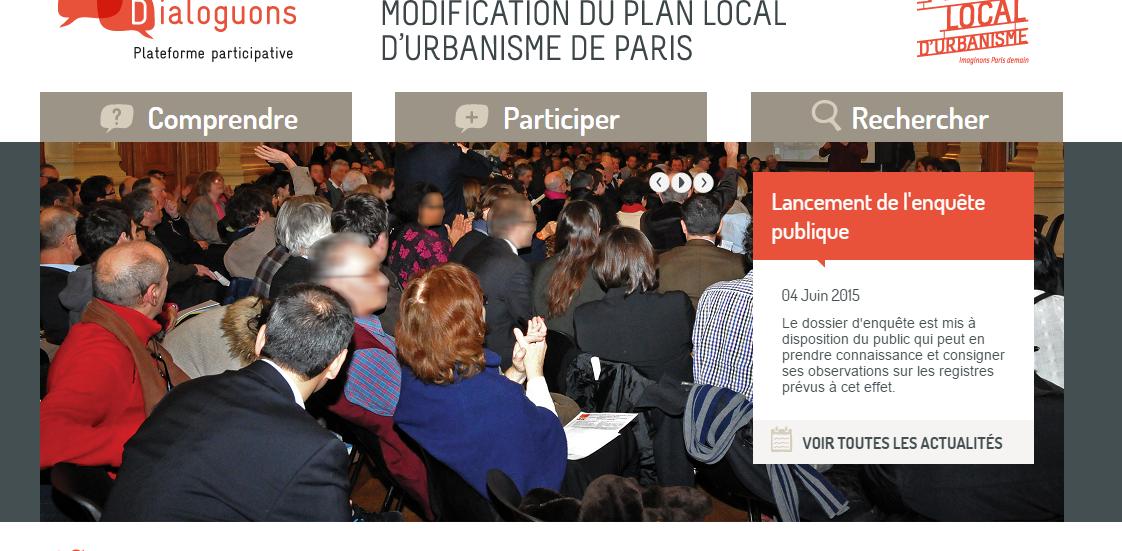 Лос-Анҷелес
Хадамоти  MyLA311 (Лос-Анҷелес,барномаи телефони ҳамроҳ, ки шаҳрвандон метавонад оид ба мушкилиҳо арз намоянд )
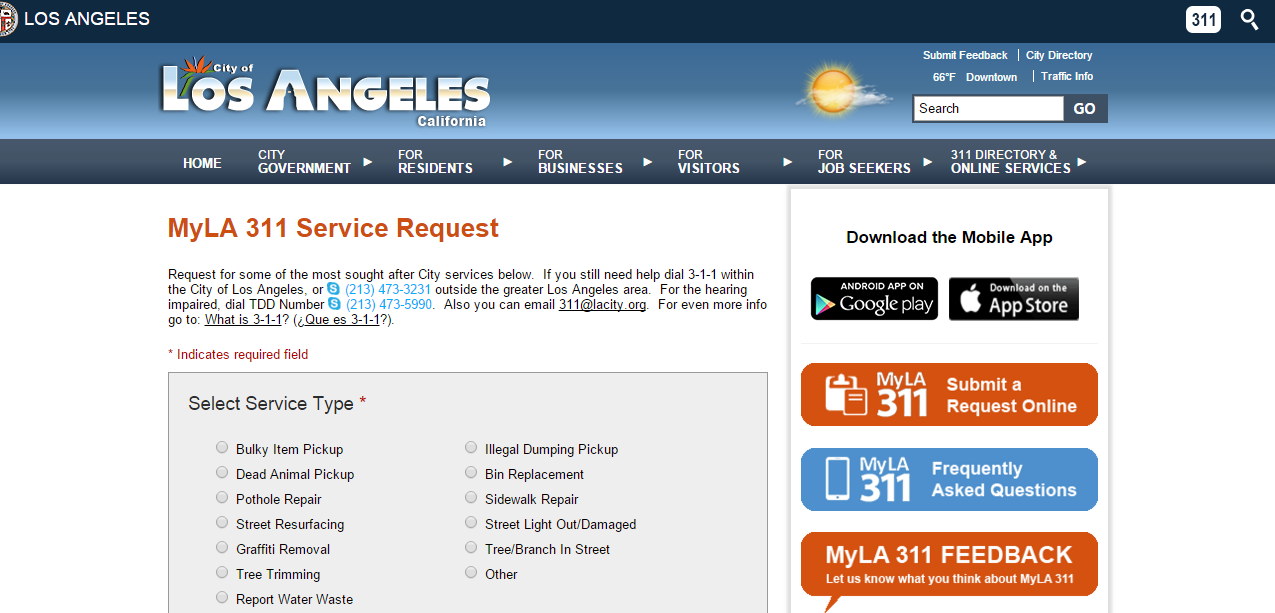 Москва, портали «Шаҳри мо»
Сеул, иштироки шаҳрвандон дар раванди буҷет
Шаҳрвандон соҳиби  223  лоиҳа ба маблағи 50 млрд KRW тавассути низоми иштироки шаҳрвандон дар соли 2014 шуданд (Шурои шаҳрии Сеула  202 лоиҳаро ба маблағи 44,8 млрд KRW маъқул донист)
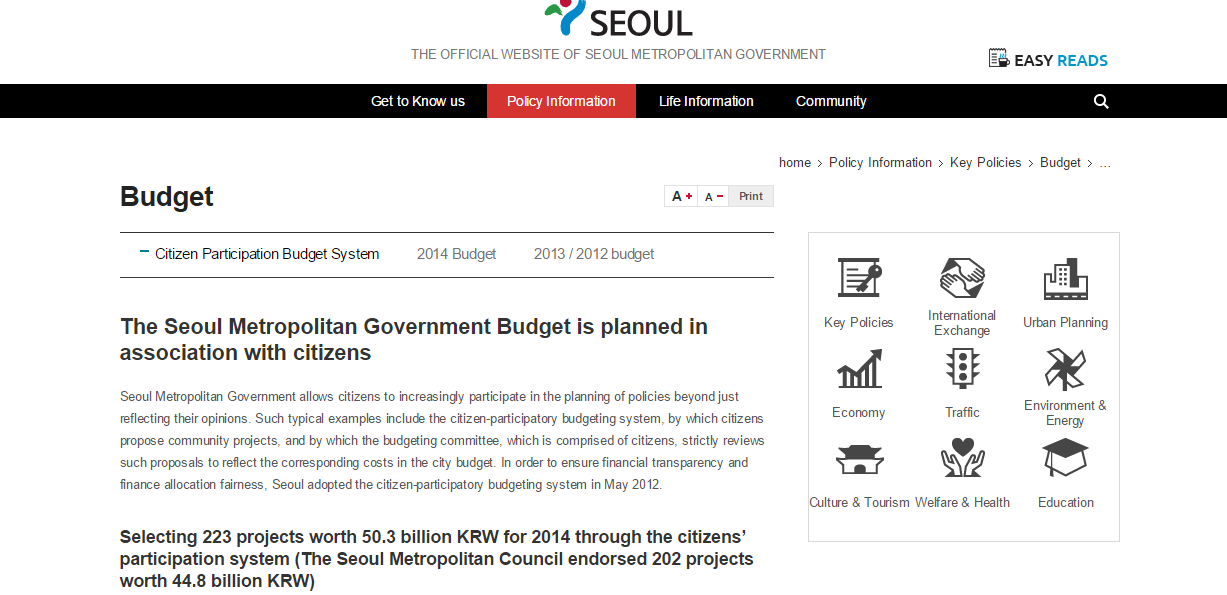 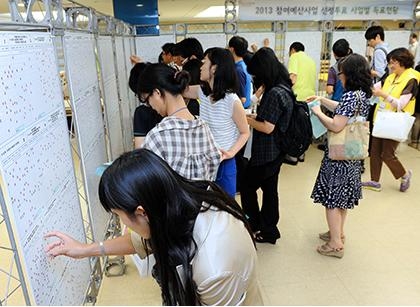 ОстОна
Лоиҳаи  «Назорати мардумӣ»
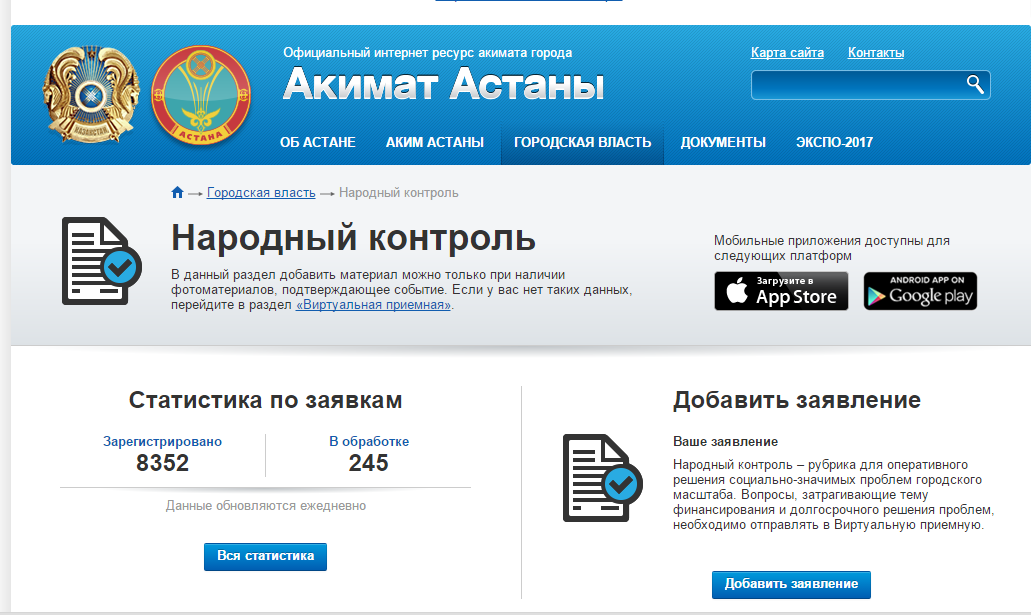